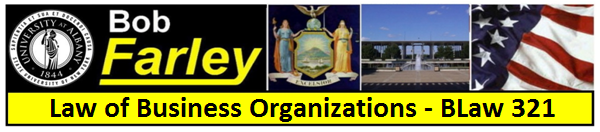 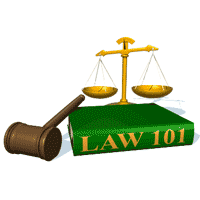 Slide Set Eight A:
Corporate Finance
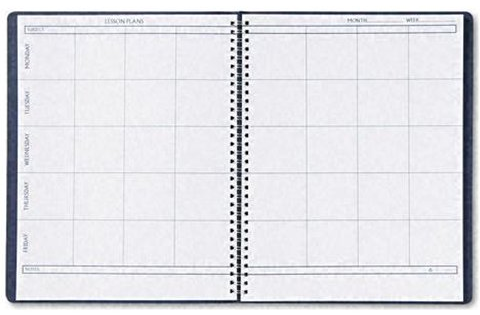 Last Time We Spoke About:


Corporate Formation

 Pre-incorporation
Part One: Generally / Definitions / Promoters / Subscriptions

 The Process of Incorporation
Part Two:  1. Generally
	2. Incorporators 
	3. Certificates of Incorporation
	4. Mechanics of Incorporation
 
The Organizational Meeting
Part Three: Share Issuance / Election of Directors / Appointment of Officers / Bylaws

 Class Exercise – So You Want to Start a Business
     Corporate Formation Exercise
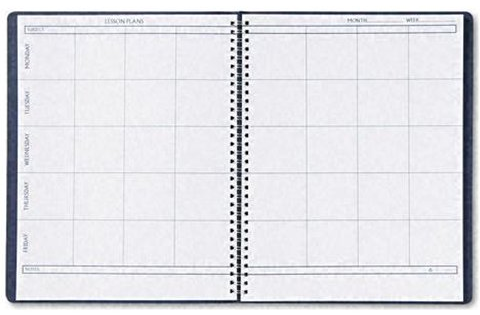 Tonight We Will Speak About:


Shareholder’s Rights

 Corporate Finance
Part One: Generally / Definitions / Shares / Bonds / Capital Structure

 Shareholders
Part Two: Generally / Definitions / Rights / Liabilities / Voting

 Class Case – Beaumont v. American Can Co.
     Importance of Share Non-Dininishment
Part One:
Corporate Finance
Definitions
4
Corporate Finance
Generally - Definitions

Corporation Defined
Black’s Law Dictionary defines a
    Corporation as:

    “An artificial person or legal entity 
	created by or under the authority 
	of the laws of the state or nation, 
	which has an existence distinct from that 
	of its associated individuals, 
	and has a duration that is either perpetual 
	or for a limited term of years, 
     and which acts as a unit 
	in matters relating to the common purpose of the association 
	and within the scope of the powers conferred upon it by law.”
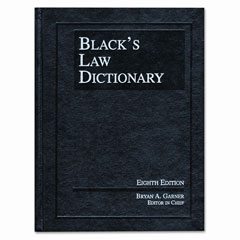 Corporate Finance
Principal Characteristics of Corporations

Principal Characteristics of a Corporation:

All corporations share certain defining characteristics.  These include:

Limited Liability
Entity Powers (Corporate Personhood)
Centralized Management
Continuity of Existence
Free Transferability of Interests
Statutory Sources of Authority
Constitutional Status
Corporate Finance
Definitions – Shares (Stock)

GENERALLY:

Every corporation shall have power to create and issue the number of shares stated in its certificate of incorporation [BCL §501(a)].  

Defined:  Black’s law dictionary defines a “Share” to be:

“One of the definite number of equal parts into which the capital stock of a corporation is divided, and which represents and equity, ownership interest in the corporation”.

Common Stock: ”A class of stock entitling the holder to vote on corporate matters, to receive dividends after other claims and dividends have been paid, and to share in assets upon liquidation.”

Preferred Stock: ”A class of stock giving its holder a preferential claim to receive dividends and to corporate assets upon liquidation, but which carries no voting rights.”

Treasury Stock: ”Stock either issued by a corporation, but then reacquired or held, or stock authorized but unissued by the corporation.”

Shares Are Represented by Signed Certificates; Only Evidence of Share Ownership: The shares of a corporation shall be represented by certificates [BCL §508(a)]. 

These certificates representing the shares, however, are only evidence of share ownership, as ownership must be recorded in the books of official records of the corporation, by the secretary. [BCL §612 (a)]. 

Every Share of Common Stock Entitles Owner to One Vote: Every shareholder of record (of common stock) shall be entitled to one vote for every share, unless otherwise provided in the certificate of incorporation [BCL §612 (h) (5)].
7
Corporate Finance
Definitions – Bonds

GENERALLY:

Every corporation shall have power to create and issue bonds for money or other property, tangible or intangible [BCL §518].  

Defined:  Black’s law dictionary defines a “Corporate Bond” to be:

“An interest bearing instrument containing a corporation’s promise to pay a fixed sum of money to the holder at a future time.”

Debt Securities: The Bonds of a corporation represent its power to borrow, and are debt securities.  Such debt securities include both short-term and long-term debt obligations. 

Short Term Borrowing: Short term debt (to be paid within a year) usually consists of loans or notes (most often from a bank) to finance day-to-day operations of the corporation. 

Long Term Borrowing: Long-term debt is often freely transferable and a more permanent part of the capital structure. The most common kinds of long-term debt securities are Bonds. The issuance of Bonds is a matter within the board’s discretionary power [BCL §518 (a)]. 

Bond Repayment: The interest terms of Bonds, are often contained in a contract or indenture, which sets forth the corporation’s obligation to pay interest on a specified schedule, and repay the principal on a specified date. These payment obligations are fixed, and the corporation must pay regardless of its corporate earnings.  Failure to pay on schedule is a default, which often permits the bondholder to demand immediate payment of the principal.

Bearer Bonds v. Registered Bonds:  Bonds are negotiable securities.  Registered Bonds are debt securities that have their owners’ names and addresses recorded with the secretary of the corporation, and that are payable only to that registered owner.  Bearer Bonds are debt securities that do not have their owners’ names and addresses recorded with the secretary of the corporation, and that are payable to anyone who presents them for payment.
8
Part Two:
Corporate Finance
Capital Structure Generally
Corporate Finance
Capital Structure - Generally

GENERALLY:

Nature of Stock:  Ownership of a corporation is represented by stock.  An interest in a corporation is based on ownership of one or more shares of stock of the corporation. Each share represents a fractional interest in the total property of the corporation.  The shareholder does not own or have an interest in any specific property of the corporation, because as an artificial person under the law, the corporation is the owner of all of its property [BCL Article 5].  

Capital of the Corporation: Capital refers to the net assets of the corporation. Such assets include the monies received from stock issued to shareholders, monies from bonds issued to bondholders, profit from income from the operation of the business of the corporation, and property owned and acquired by the corporation [BCL §506]. 

Valuation of Stock: 

Par Value: The stock of a corporation may have a specified par value. This value is the amount per share, specified on the stock certificate, that a person subscribing to purchase it, must pay the corporation to acquire it.

No Par Value: Shares may be issued with no par value. In such case, no amount is stated on the certificate, and the amount that the subscriber pays the corporation is determined by the board of directors.

Book Value: This is the value found by dividing the value of the net corporate assets, by the total number of shares issued by the corporation.

Market Value: This is the value for which the stock will sell per share on the open, free market.

Corporate Bonds: Corporate Bonds are interest bearing instruments containing a corporation’s promise to pay a fixed sum of money to the holder at a future time.  They are often freely transferable and a permanent part of the corporation’s capital structure. The issuance of Bonds is a matter within the board’s discretionary power [BCL §518 (a)]. 

Dividends: A dividend is a pro rata payment by the corporation to equity shareholders based on corporate earnings. Dividends can take many forms, including cash, property, common shares, preferred shares, debt, even property rights. The declaration of dividends is within the discretion of the board of directors, limited by the corporation’s financial and legal ability to pay [BCL §510].
10
Corporate Finance
Capital Structure - Generally


MORE ABOUT STOCK - GENERALLY:

Issued Pursuant to the Certificate of Incorporation: Shares of Stock are issued by the corporation pursuant to the terms of the Certificate of Incorporation.

How Shares are Acquired: Shares of Stock are purchased either by direct subscription from the corporation itself, or from other shareholders, by means of a stock trade. The acquisition may be voluntary, as by a sale, gift, or bequest by will, or involuntary, as by an execution sale to pay the judgment of a creditor. The acquisition may also take place by operation of law, as when the stock of a shareholder passes to the shareholder’s trustee in bankruptcy.

Subscriptions: A stock subscription is a contract or an agreement to buy a specific number and kind of shares when the corporation issues them. As in the case of any other contract, the agreement to subscribe to shares of a corporation may be avoided for fraud.

Transfer of Shares: In the absence of a valid restriction, stocks are freely transferable, and a shareholder may sell, gift or otherwise transfer their shares to anyone else.  In order for  transfer of common stock to be effective, however, the new owner must be recorded by the secretary of the corporation so as to assure proper voting rights.

Statute of Frauds: Pursuant to the Statute of Frauds, all contracts for the sale and purchase of shares of stock must be in writing and signed by the party to be charged.  No writing is required, however, for a contract by which a broker agrees with a customer to buy or sell securities for that customer, as such is merely an agency agreement.

Common Stock and Preferred Stock:

Common Stock: Ownership of Common Stock entitles the owner to voting rights, whereby such owner of can cast a vote per share to elect members of the Board of Directors.

Preferred Stock: This is an investment vehicle, which entitles the owner to be paid dividends first, but which generally confers no voting rights to the owner.

What A Share of Common Stock Represents: Each share of common stock owned represents a fraction interest in the total property of the corporation
Corporate Finance
Capital Structure - Generally


MORE ABOUT STOCK - TRANSFERS:

Publicly Traded Corporations:

Free Transferability: Once legally acquired, the owner of shares of stock of a publicly traded corporation, can freely transfer (sell or gift) their shares to any other natural person (over the age of 21), or corporation (including the corporation from which the shares are issued).
 
Transfers on Exchanges: Stock trades for corporations traded on exchanges (such as the New York Stock Exchange) are regulated by the Federal Securities and Exchange Commission, while stocks not available on such exchanges are regulated solely pursuant to state law (in New York – The Business Corporation Law and the Martin Act - Article 23-A of the NYS General Business Law).

Close Corporations:

Limited Transferability: Close Corporations (Corporations which have the sale of their stock limited by their Certificate of Incorporation to certain individuals such as family members or employees) have the trade of their stock restricted by the Certificate of Incorporation.  Shares of Stock in such close corporations can still be traded, but such transfers are limited to whom the shareholder can transfer to.

Restrictions on Transfer: Restrictions on the transfer of stock are valid if they are not unreasonable. It is lawful to require that the corporation or other stockholders be given the first right to purchase stock before a shareholder may sell stock to an outsider.  Such restrictions are widely used, particularly in close corporations, so current shareholders can control the ownership and management of the corporation and prevent outsiders from “invading the business;” also, restrictions serve to maintain parity among shareholders.

Mechanics of Transfer:  When stock is represented by a certificate, the ownership of shares is transferred by the delivery of the certificate of stock. A delivery from the owner of the shares directly to the transferee is not required, if performed by an intermediary. When there is no delivery of the share certificate to anyone, however, there is no transfer of ownership of the shares.  To secure the voting rights of the share transferred, the transfer to the new owner must be registered with the secretary of the corporation.
End of Class Eight A
For next time – Review Assignments as follows on the Webpage:

Lecture Slides
Selected Readings
Cases and Exercises

We are a hot bench.

Questions?